SHREK
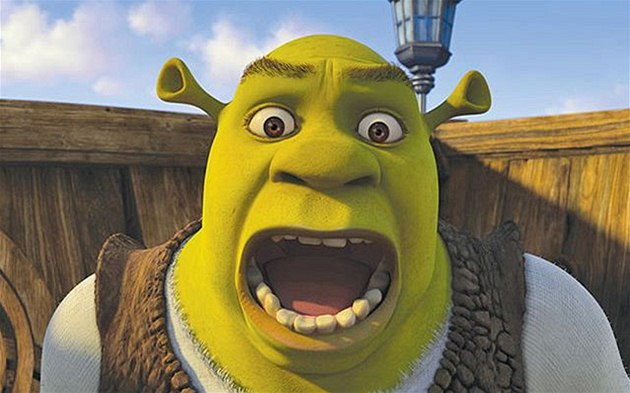 vojtech sandara
JE ZELENÝ A MÁ OSLA
Osel se jmenuje Oslík
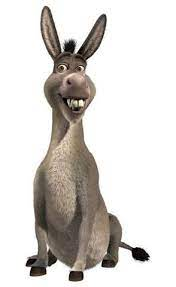 Shrek má tři děti.
Shrek má rád své soukromí
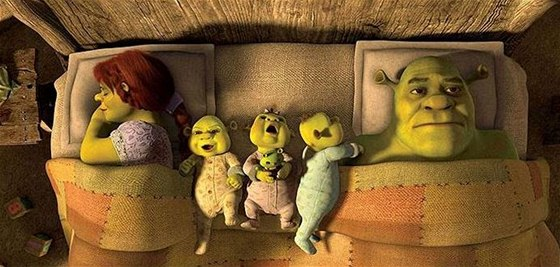 Shrek žije v bažině
DĚKUJU ZA ZHLÉDNUTÍ